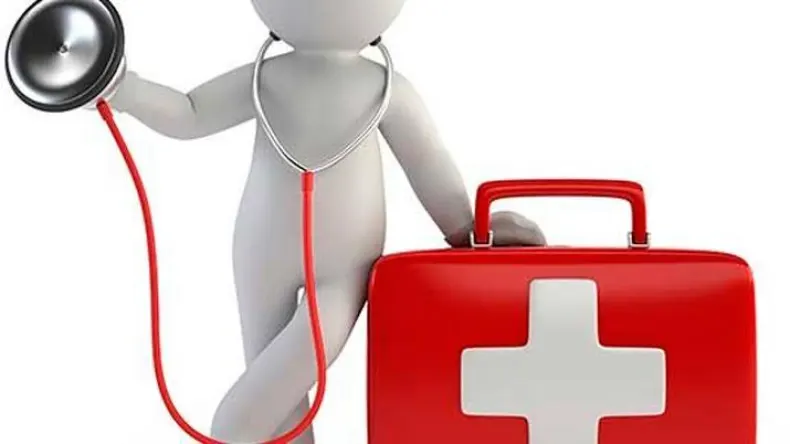 PRIMEROS AUXILIOS
PARTE IV
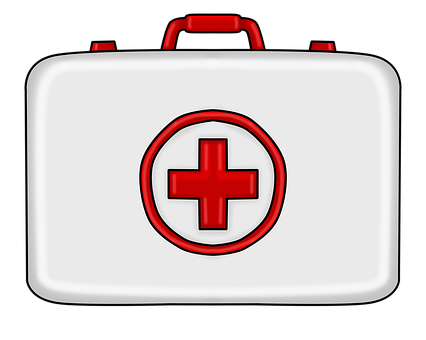 RECOMENDACIONES para un BOTIQUIN
CONTENIDO
Instrumental básico: Termómetro, tijeras punta roma y pinza sin  dientes.
Material de curas: Gasas, esparadrapo antialergico, tiritas / apósitos,  venda elástica (varios tamaños), suero fisiológico, toallitas limpiadoras  sin alcohol.
Material auxiliar: Guantes vinilo/ nitrilo, manta termoaislante,  mascarilla de protección facial (RCP), bolsa de hielo.
Desinfectantes: Clorhexidina, agua oxigenada, alcohol
Medicamentos: SOLO ADMINISTRAR EN CASO DE URGENCIA Y  BAJO AUTORIZACION PADRES Y/O PRESCRIPCION MÉDICA:
Paracetamol / Ibuprofeno
Adrenalina autoinyectable
Stesolid (Diacepam)
Glucagón
Salbutamol (inhalador + cámara)
●
●
●
●
●
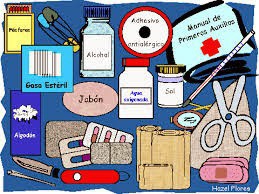 RECOMENDACIONES para un BOTIQUIN
RECOMENDACIONES GENERALES
Preferiblemente con asa, transportable de metal/plástico y ligero.  Bien identificado, conocido por todo el personal del centro.
Colocado en lugar seguro y bien ubicado, lejos del alcance de los  niños para evitar accidentes.
Que se pueda cerrar hermeticamente, dificultando el acceso de los  niños, pero sin llave ni candado para acceso rápido de un adulto.
Guardarlo en lugar fresco, seco y preservado de la luz.  Dotado de un listado de telefonos de interes a la vista.  Dotado de una lista pegada y actualizada (al menos 2 veces/año)  Que contenga un manual básico de primeros auxilios.
●
●
●
●
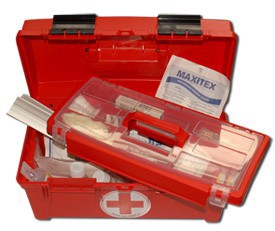 ●
●
●
●
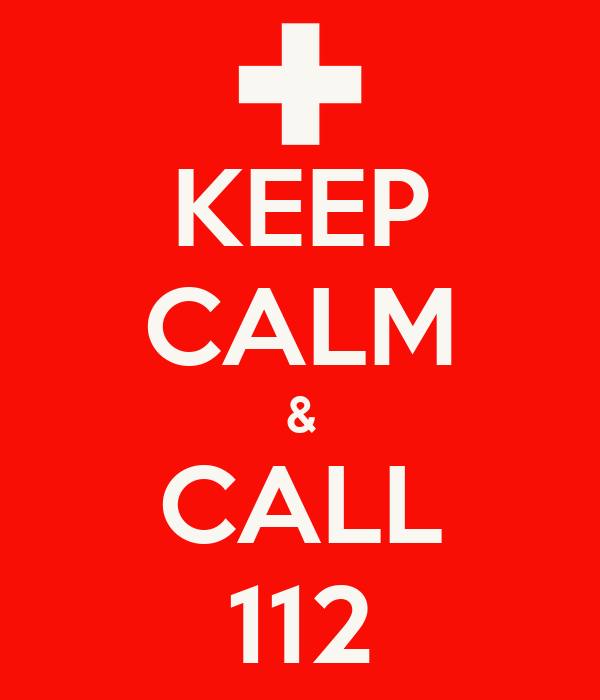 PERO SOBRE TODO…..
Mantener la calma y actuar de forma rápida.
Tratar y llamar al 112 de forma inmediata.
No dudar en aplicar el tratamiento y en llamar, aunque no hayan podido  contactar con los padres del alumn@.
Llamar desde un móvil cercano al alumn@.	No dejar solo al alumno/a.
●
●
Al llamar al 112:
Mantenga la calma y responda a la respuestas iniciales, un error en la  dirección o telefono puede tener consecuencias fatales.
Dígale al operador@ del 112 la edad y sexo del alumn@ y lo que le ocurre.
Le informarán que la asistencia va en camino y que le van a pasar con el  medico o el enfermero regulador del 112 para que le oriente en la forma de  actuar hasta la llegada de la asistencia.
Hable con el sanitario regulador del 112 y siga sus instrucciones.
Si hay cambios en el estado del alumn@ mientras llega la asistencia (tanto  mejoría como empeoramiento) llame nuevamente al 112.
●
●
●
●
●